CYBERPRZEMOC
Szczególna forma agresji elektronicznej 
(z ang. cyberbullying) definiowana jako przemoc rówieśnicza 
z wykorzystaniem Internetu i urządzeń mobilnych.
INTERNET
Obniża się wiek dzieci korzystających z Sieci.
Co czwarte dziecko zgłasza, że rodzice nigdy nie interesują się tym, co robi w Internecie.
Tylko 9% respondentów deklaruje, że pozostaje pod stałą opieką rodziców podczas korzystania z Sieci.

PROBLEMY Z INTERNETEM TO NIE PROBLEM TECHNOLOGICZNY, TYLKO WYCHOWAWCZY.
2
Źródło: Gemius; L. Kirwil, EU Kids Online (N = 950; 9-11 lat)
(Cyber)przemoc
Wulgarne treści
Rasizm i ksenofobia
Przed czym należy chronić?
Używki
Niektóre gry
Pornografia/Pornografia dziecięca
3
4
Jakie formy przemocy stosują najczęściej młodzi użytkownicy Internetu?
Przerabiają i publikują ośmieszające zdjęcia, filmy
Upubliczniają sekrety ofiary
Dystrybuują nieprawdziwe informacje lub krzywdzące opinie czy oceny
Złośliwie komentują wpisy i zdjęcia
Przechwytują profil lub pocztę i podszywając się pod ofiarę prowadzą w jej imieniu korespondencję
Celowo ignorują aktywność ofiary w sieci.
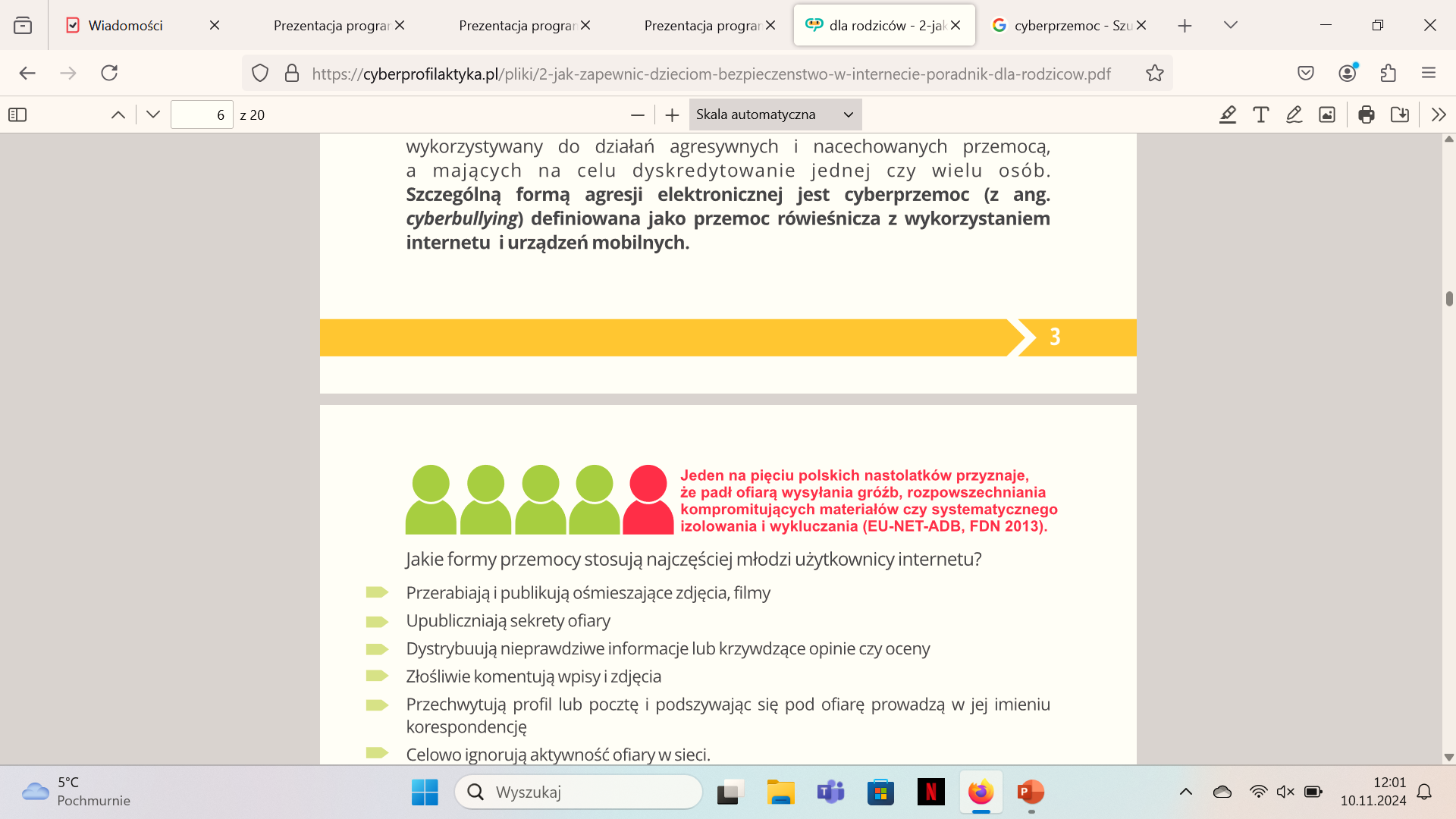 5
“
Pmiętajmy, że cyberprzemoc ma specyficzne cechy, które sprawiają, że ofiara narażona jest na duży dyskomfort emocjonalny, doświadcza wielu ataków i przykrości, których konsekwencje mogą być bardzo poważne i utrzymywać się również po zakończeniu prześladowania.
”
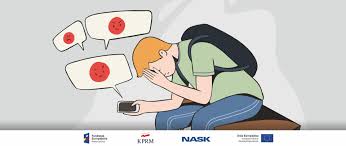 6
Co więc mamy?
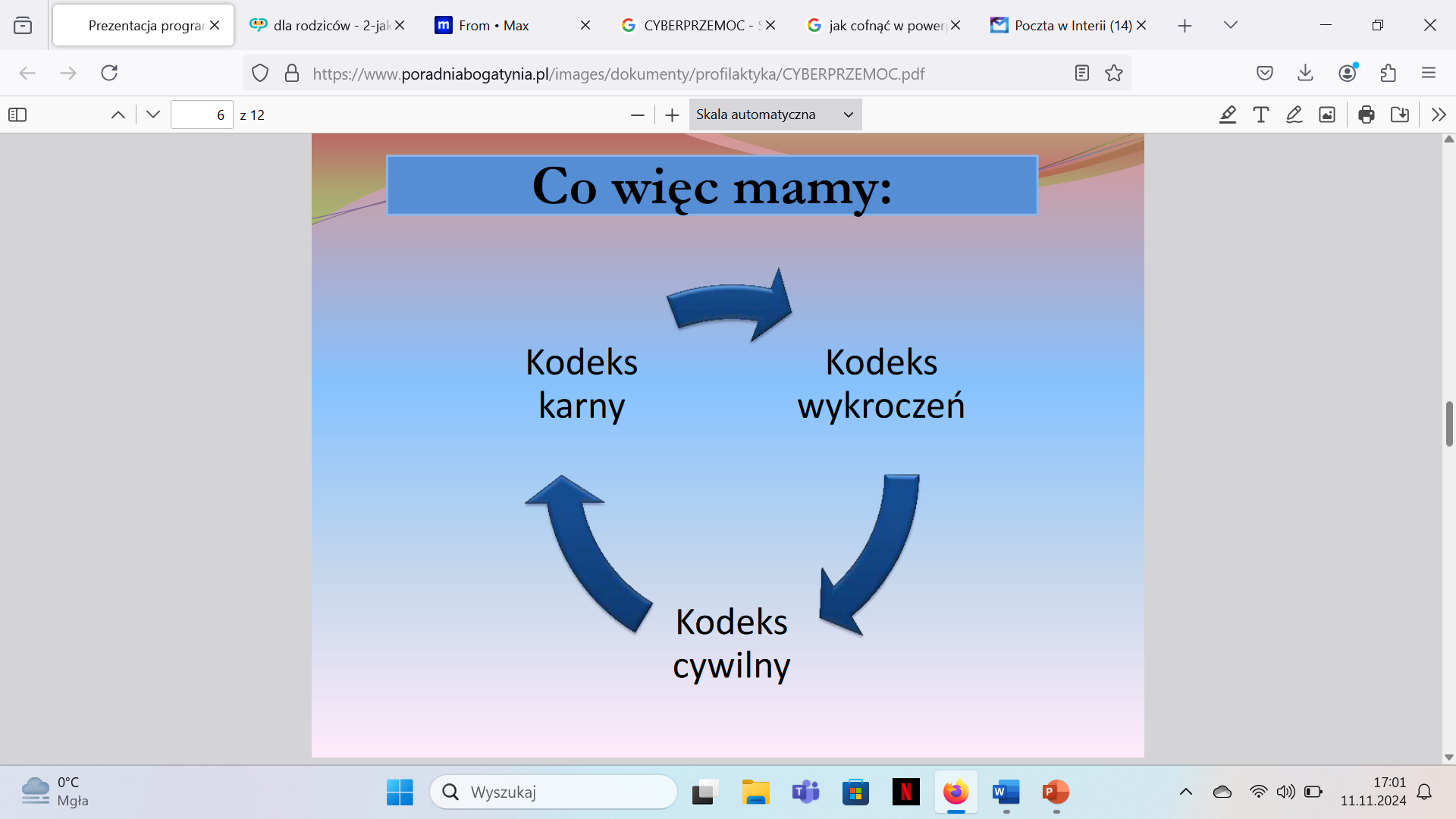 7
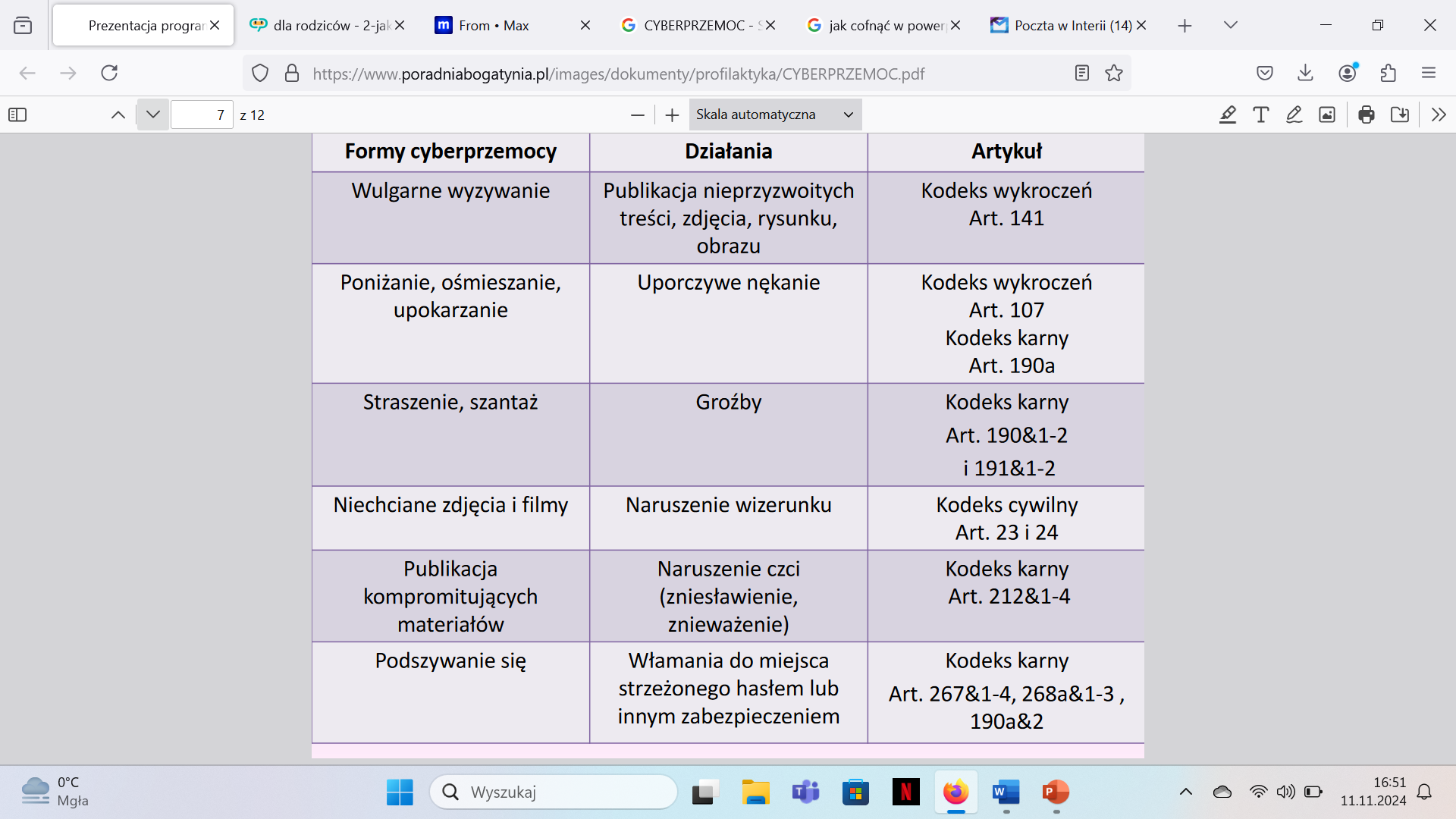 11.11.2024
TYTUŁ PREZENTACJI
8
CO ROBIĆ JEŚLI DZIECKO JEST OFIARĄ?
1
3
2
9
DZIAŁANIA
1
2
4
3
5
10
DOWODY
Zachowane smsy.
Wydruki rozmów z komunikatorów.
Screeny rozmów z czatu.
Wydruk maili.
Wydruk archiwum.
Wydruk wiadomości otrzymanych na konto 
w profilach społecznościowych.
WAŻNE: skopiowana treść do Word’a i tak wydrukowana nie jest dowodem.
11
CO DALEJ?
1
2
4
3
5
12
Gdzie szukać pomocy?
Skontaktuj się z:
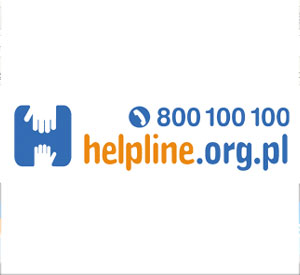 Psychologiem, pedagogie szkolnym, wychowawcą, dyrektorem
Policją jeśli doszło do złamania prawa,
www.helpline.org.pl  
zadzwoń pod bezpłatny numer telefonu 0 800 100 100.
FDN „Ogólnopolski telefon zaufania dla dzieci i młodzieży 116 111”.
www.dyzurnet.pl  - serwis, który przyjmuje zgłoszenia dotyczące nielegalnych treści znalezionych w Internecie,
www.dzieckowsieci.pl - strona zajmująca się zwróceniem uwagi dorosłych i dzieci na zagrożenia wynikające z nierozważnego korzystania z Internetu,
www.safeinternet.pl
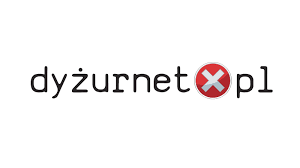 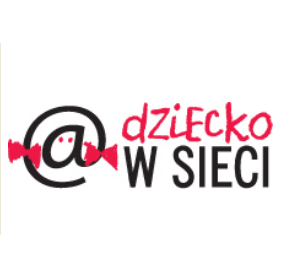 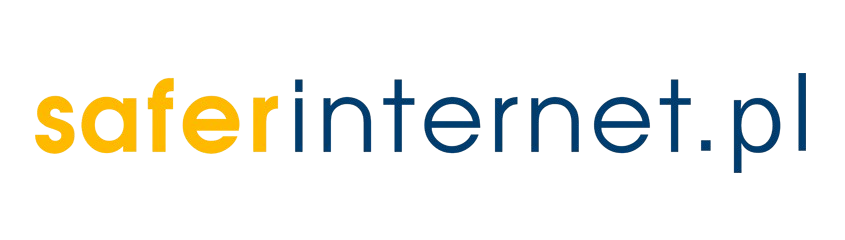 13